История карандашаавтор: Горева Н.В.
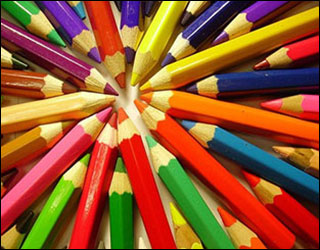 Давным-давно, в старину, не было таких карандашей, как сейчас.
Палочки волшебные в руки я беру.
Ими нарисую я все, что захочу.
Домик, речку и грибочки,
Солнце, небо и цветочки.
Нравятся мне палочки, палочки такие.
Сверху деревянные, а 
            внутри цветные.
— Ребята, вы правильно 
догадались, это цветные 
карандаши.
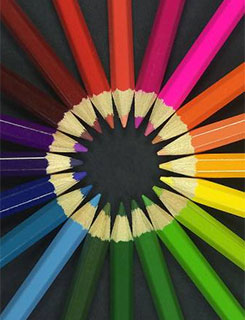 Чем же люди рисовали раньше, когда у них не было простого карандаша? Они рисовали древесными углем. Брали обгоревший прутик из костра и рисовали.
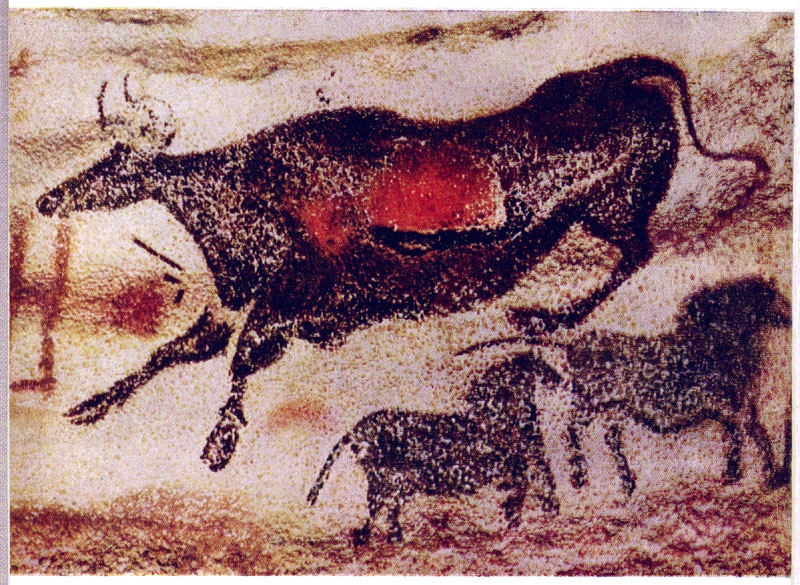 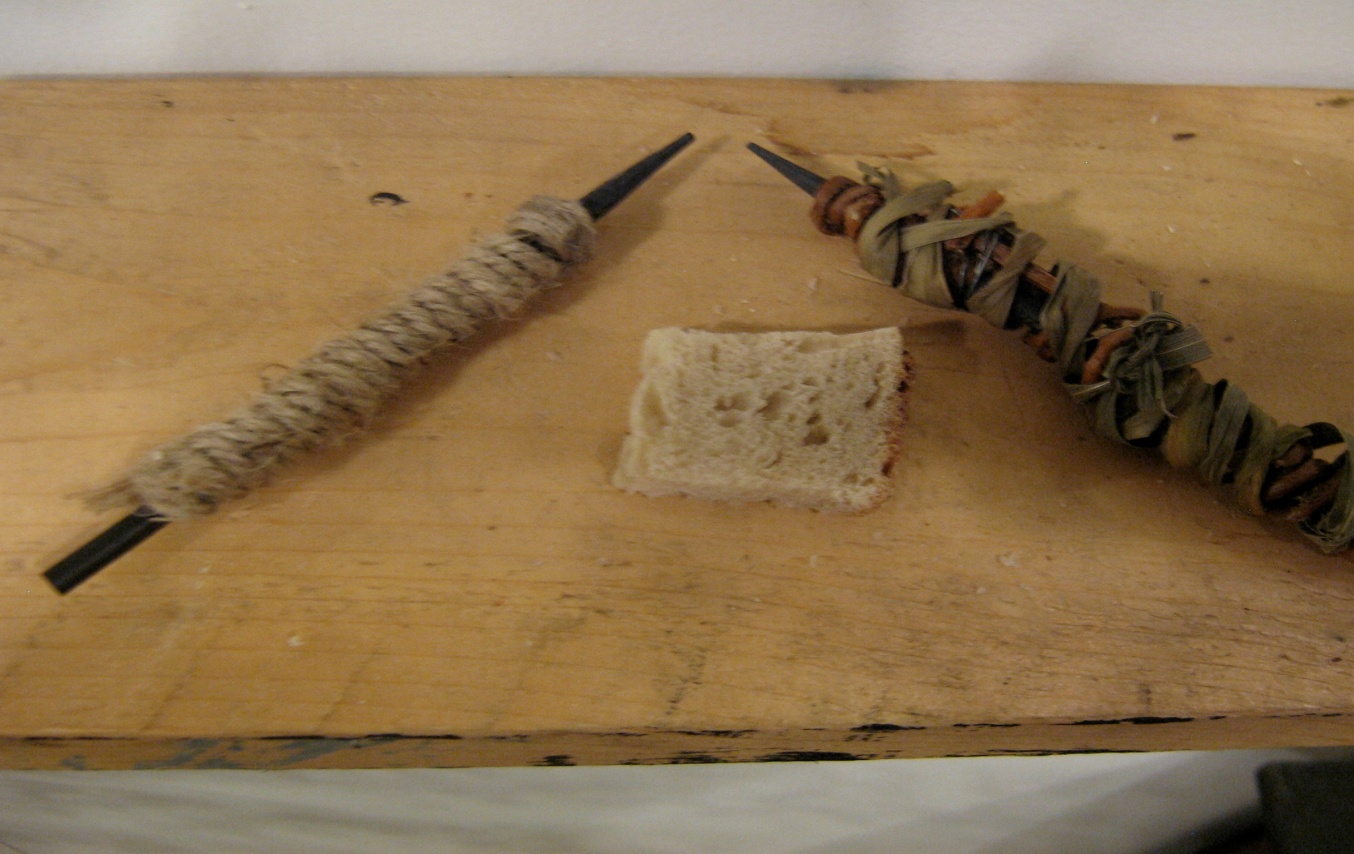 Прошло много времени, уголёк заменили на свинцовую палочку, которую, для удобства, вкладывали в трубочку из кожи.
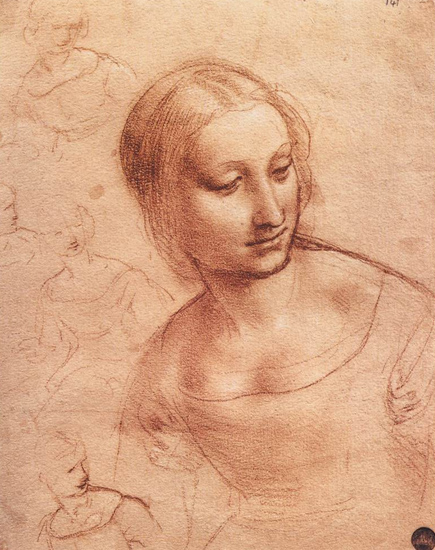 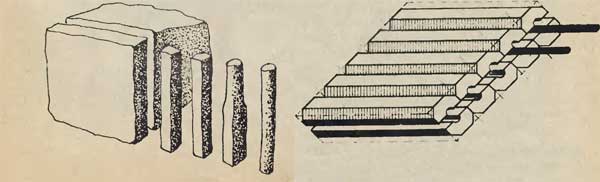 Век  XIV
В этот период появляется и постепенно завоёвывает популярность так называемый «итальянский карандаш», стержень которого делался из глинистого черного сланца. Со временем технология производства изменилась, и его стали изготавливать из порошка жженой кости, скрепленного растительным клеем. Итальянские карандаши используются и до сих пор в качестве самостоятельного художественного материала. Правда состав их стержней немного усложнился. Но в целом суть та же.
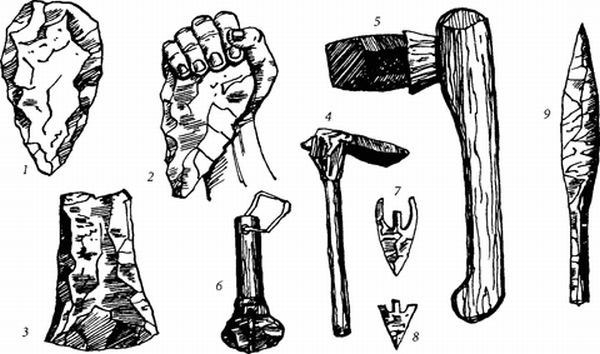 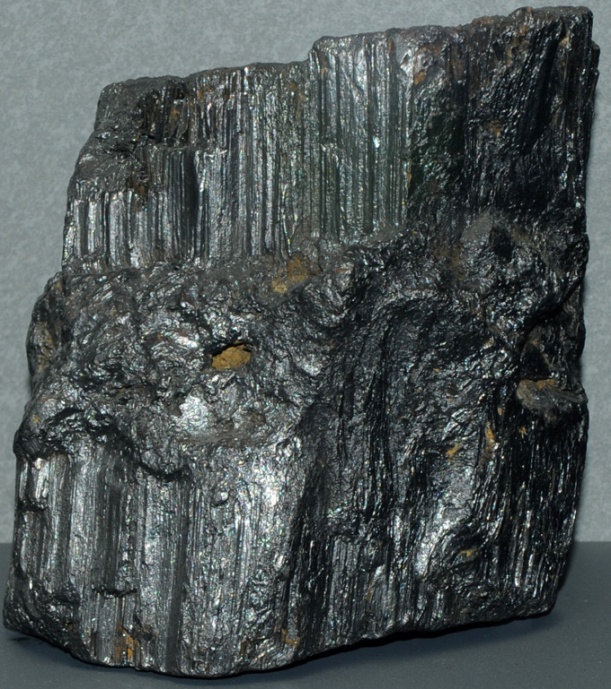 Убедившись в том, что этот минерал не подходит для изготовления пуль и оружия, люди принялись изготавливать из него тонкие заостренные палочки, правда, пригодные только для рисования, а не для письма, так как очень пачкали руки.
Так как графит очень мягкий в него начали добавлять глину. От этого графитный стерженёк становился твёрже и прочнее. Чем больше глины, тем твёрже карандаш.
Поэтому и бывают карандаши разных видов: твёрдый, средний и мягкий.
Но графит ещё и сильно пачкается, поэтому у него появилась «одежда». Она стала деревянной. 
Изготавливали карандаши тогда вручную. Разбавленную водой смесь графита, глины, жира, сажи и клея заливали в отверстие в деревянной палочке и специальным образом выпаривали. Один карандаш изготавливали около пяти дней, и стоил он очень дорого.
В России производство карандаша организовал Михаил Ломоносов в Архангельской губернии.
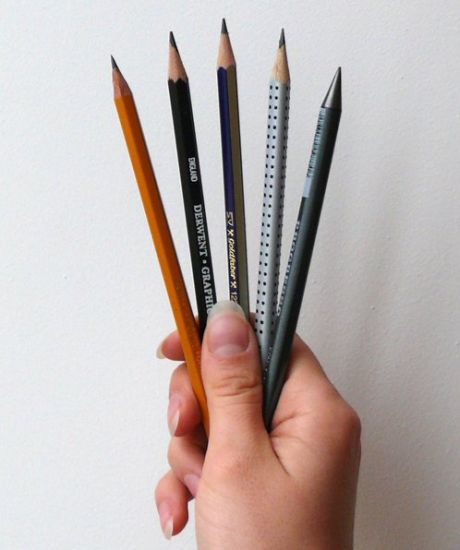 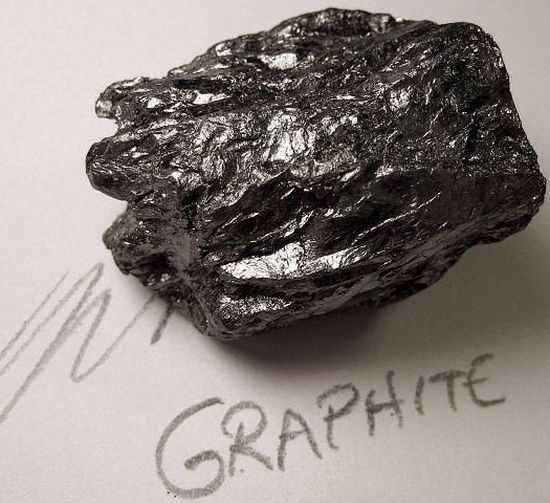 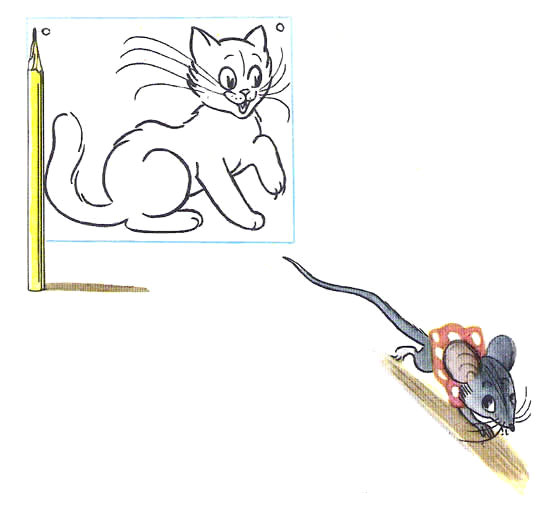 Карандаши верно и надежно служат людям много лет. Их берут с собой аквалангисты. Космонавты тоже пользуются карандашом для записей. На Севере, где всегда стоят сильные морозы, паста в ручках может замерзнуть, а карандаш нет.
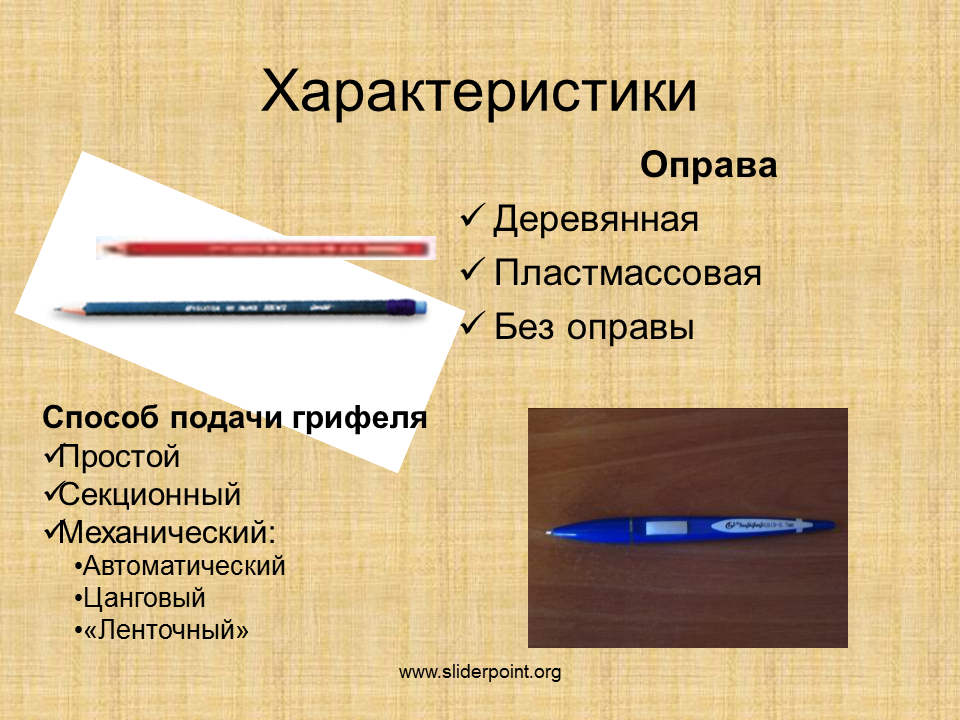 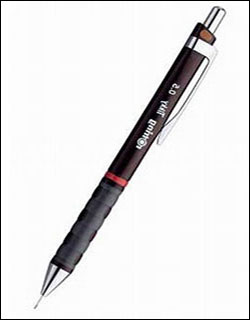 Спасибо за внимание!
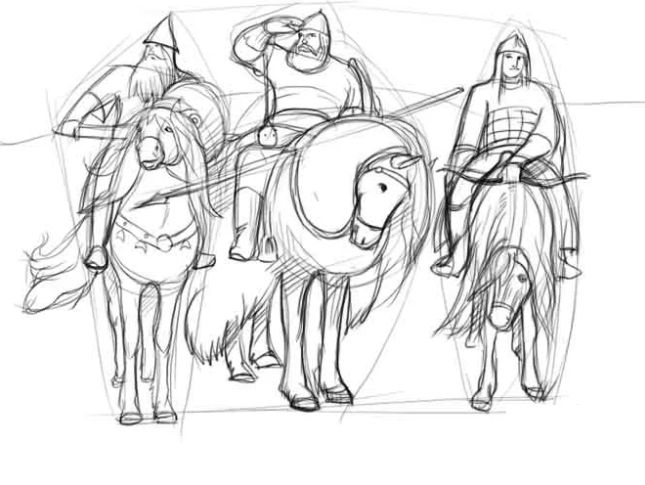